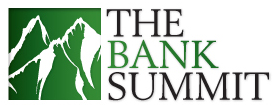 2016 Community Banking Outlook: 
Emerging Industry Shifts and the
Impact on Bank Strategies
James D. Jones,President & CEO, First Wellesley Consult Group, Inc.
October 29, 2015
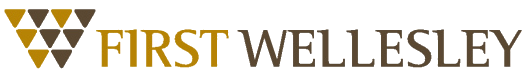 Industry Experience
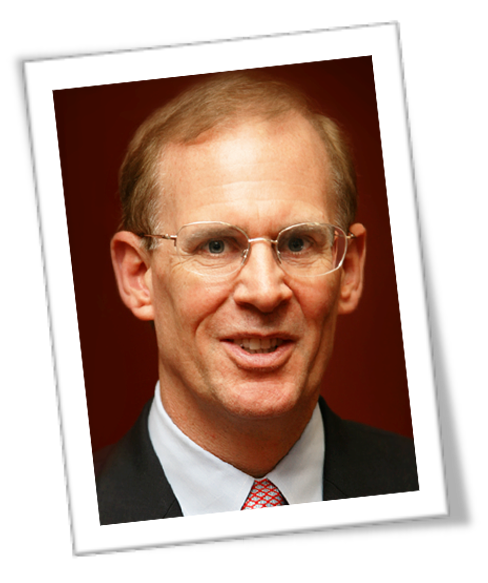 Exclusively serving the financial services industry:
Strategic planning and succession planning
Lending consulting
Education and professional development
SurveyMatters™ polling
36 years diverse industry responsibilities
Banker: commercial banking, corporate planning, technology
Big 4 Consultant: Financial services industry specialization
Founder: First Wellesley Consulting Group, Inc. (1991)
Author: Strategic Planning for Mortgage Lenders, Mortgage Bankers of America
Core Faculty: New England School for Financial Studies
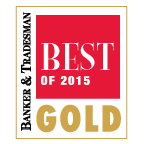 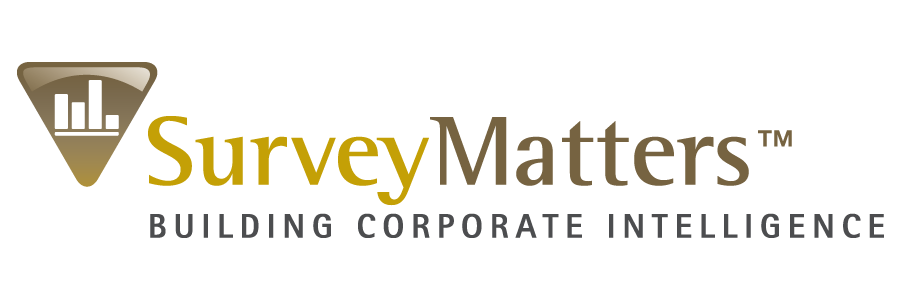 Session Objectives
Discuss banking industry trends and potential events that will define the 2016 business environment
Review the objectives, issues and concerns facing banks and vendor partners next year
Share potential opportunities, threats and risks worth considering when setting 2016 business strategies
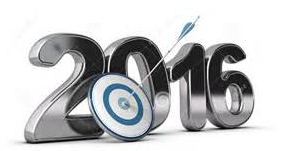 Typical Bank 2016 Objectives
Commercial banking growth
Residential mortgage growth
Asset growth to offset rising operating expenses
Earnings growth and diversification
Merger and acquisition
Branch transformation
Sales execution improvement
Digital banking channel expansion
State of the US Economy
2016 Economy Fuels Higher Loan Demand
A better economy … perhaps the best since great recession
A slightly improved 2.5% GDP
“Data dependent” Fed rate hikes
Interest rates likely to rise slowly
2016 business fixed investment growth (4.9% vs. 3.5%), resulting in more new equipment and buildings
Residential construction growth
Lower unemployment (4.7% vs. 5.3%)
Lower commodity prices
Source:  Wells Fargo Securities Economic Group, October 2015
State of the Massachusetts Economy
Generally optimistic
Rising employment
Economic growth
More commercial and residential real estate construction
More real estate sales and moderate price gains
Generally favorable business outlook with wide range of performance based on business sector
Eastern MA likely to outperform Central and Western MA

Economic “caution” triggers
Uncertainty delays some business projects
Rising interest rates
Overheating real estate markets
State of the Massachusetts Economy2Q2015
“Strong job and strong growth cause for optimism”
“Robust growth in employment and spending”
Unemployment rate has reached pre-recession levels”
Source: MassBenchmarks, Current and Leading Indices - June 2015
State Economy Growing Robustly3Q2015
Employment growth matching late 1990s
MA GSP consistently exceeds US GDP
Construction is on the rise
“Knowledge-based” industries driving employment growth
Risks:
China slowdown (exports)
Regional imbalances (Greater Boston concentration)
Rising housing costs
Stagnant wages
Source: MassBenchmarks, Excerpts from the Board, September 2015
Competitive Realities
Competition will increase for:
Commercial loans
Mortgage loans
Commercial and retail deposits
New customers
Existing customer “share of wallet”
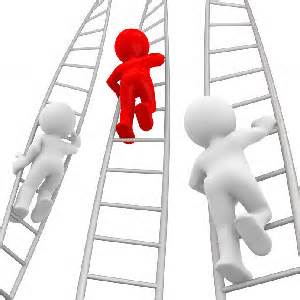 Commercial Lending Competitive Landscape
Banks and credit unions believe competition will intensify in 2016
Most markets are overbanked, creating pricing pressures
More banks and credit unions offer commercial loans
Emerging ‘alternative’ lenders have highly agile technology
Traditional bank lending models have competitive gaps
Some competitors buying the market with untouchable rates, fees and terms and …
Borrowers are already locking in exceptionally low-rate, long-term loans before rates rise
Commercial Lending CompetitionAlternative Online Lenders Pursue Market
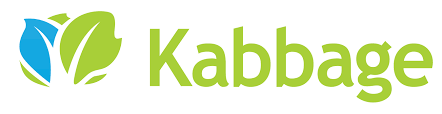 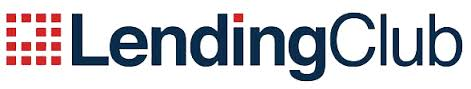 $300,000 limit
Streamlined, online process
Reported $7+ billion in fundings
0.99-5.99% origination fee
No prepayment fees
2 years in business
Working capital loans (lines of credit)
Streamlined, online process
Reported fundings of $1+ billion
100,000+ small business owners served
WebBank, Utah
Industrial Bank
Celtic Bank, Utah
Industrial Bank
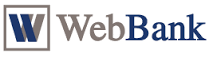 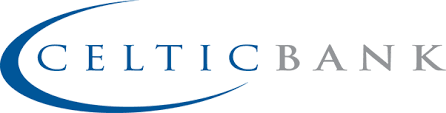 2016 OpportunityCRE Loan Growth ($Billions)
10.5% Growth
6.5% Growth
Source:  Federal Reserve, October 2015
2016 Opportunity C&I Loan Growth ($Billions)
9.8% Growth
10.2% Growth
Source:  Federal Reserve, October 2015
Politics and Regulation
Continued Dodd-Frank implementation
Continued CFPB rules and enforcement actions
Regulator safety and soundness and compliance exams
Washington, D.C., battles continue
The 2016 elections
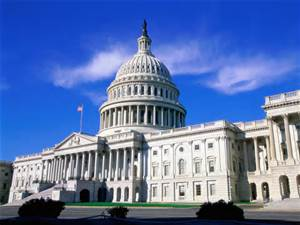 Dodd-Frank Progress ReportBank Regulator Rulemaking Requirements
63% done
37% unfinished
Source: Davis Polk Dodd-Frank Progress Report, 3Q2015
Consolidation Trends
Industry conditions – competition, the economy, regulation, increased costs of operating banks – will lead to 2016 M&A activity
Many mutual banks continue to value long-term independence and mutuality
Some service providers will merge in response to bank consolidations
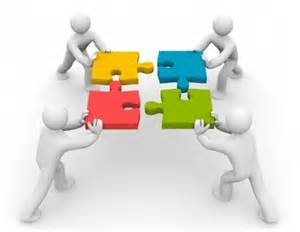 2016 Opportunity Residential Real Estate Loan Growth ($Billions)
-2% 
Decline
7.0% Growth
Source:  Federal Reserve, October 2015
US Residential Housing and Mortgage Forecast
Purchase mortgages will increase 10%
Refi mortgages will decrease 33%
Housing demand steadily increases
More homes for sale and constructed
Long term prospect of stronger household formation, higher wages, more home sales
17% more single family starts
Housing turnover rate continues upward trend (sales/inventory)
Key concerns: affordability, credit availability, homeownership rates
Source: MBA
Forecasting a Purchase Market Mortgage Originations ($Billions)United States
$1,261
$1,451
$1,320
Refinance
+8.2%
+10.2%
Purchase
Source:  MBA
Technology is Essential for Competitive Edge
Commercial Banking Edge
Data collection, decisioning and closing efficiency, accuracy and speed
Remote customer support
Online and mobile tools
Mortgage Banking Edge
Online and mobile marketing and applications
Process efficiency
Compliance
Branch and Digital Banking Edge
Branch self-service, redesign, employee technologies
Digital banking (mobile, online, payment)
Opportunities to Consider
Commercial real estate lending
Business lending
Deposit growth
Technology as a competitive advantage
Digital banking
Merger and acquisition
Bank branch transformation
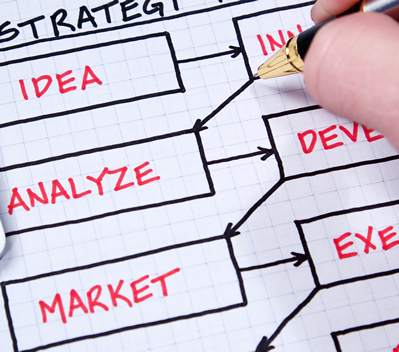 Challenges to Manage
Competition
Compliance and regulation
Increasing expenses
Talent management
The implications of rising interest rates
Overheating real estate markets
Longer term, a recession
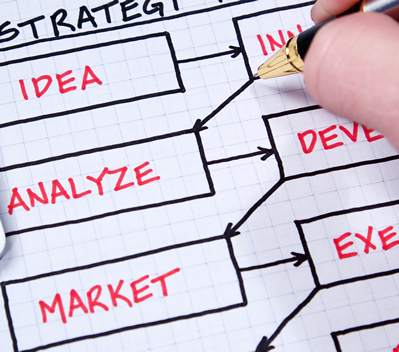 Business Strategy Considerations
How can you increase and diversify core earnings?
How can you develop stronger sales execution?
How can you capture a larger share of customer “wallet?”
What technologies will best support the bank’s business model?
What rate of earnings are needed for continued financial viability and independence?
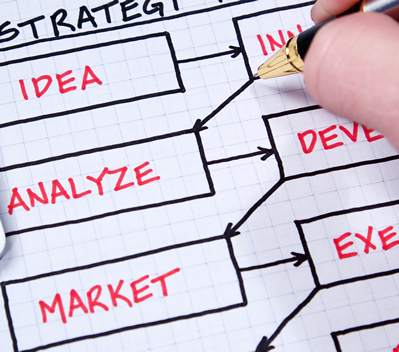 Questions & Answers
Visit www.FirstWellesley.com
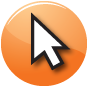 Call Jim Jones 781-235-5400
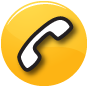 Email jjones@FirstWellesley.com
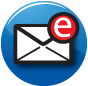